Clase N°14: ALIMENTACIÓN 
ENTERAL
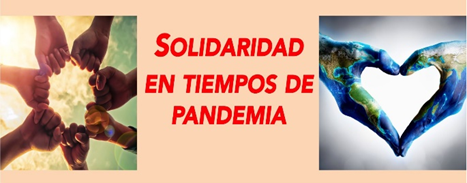 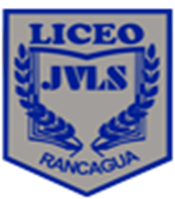 ASIGNATURA: APLICACIÓN DE CUIDADOS BÁSICOS
FECHA: semana del  17 AL 21 DE AGOSTO, 2020. CURSO : 3° C y D
GUÍA DE ESTUDIO N° 14 UNIDAD 1 “ALIMNETACIÓN ENTERAL”
OBJETIVO GENERAL: Aplicar cuidados básicos de enfermería, higiene y confort a personas en distintas etapas del ciclo vital, de acuerdo a principios técnicos y protocolos establecidos, brindando un trato digno, acogedor y coherente con los derechos y deberes del paciente.
OBJETIVO DE LA CLASE: Comprender la técnica  de alimentación enteral, según protocolos establecidos, resguardando la privacidad y pudor del usuario.
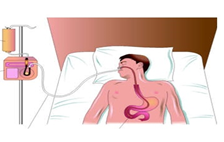 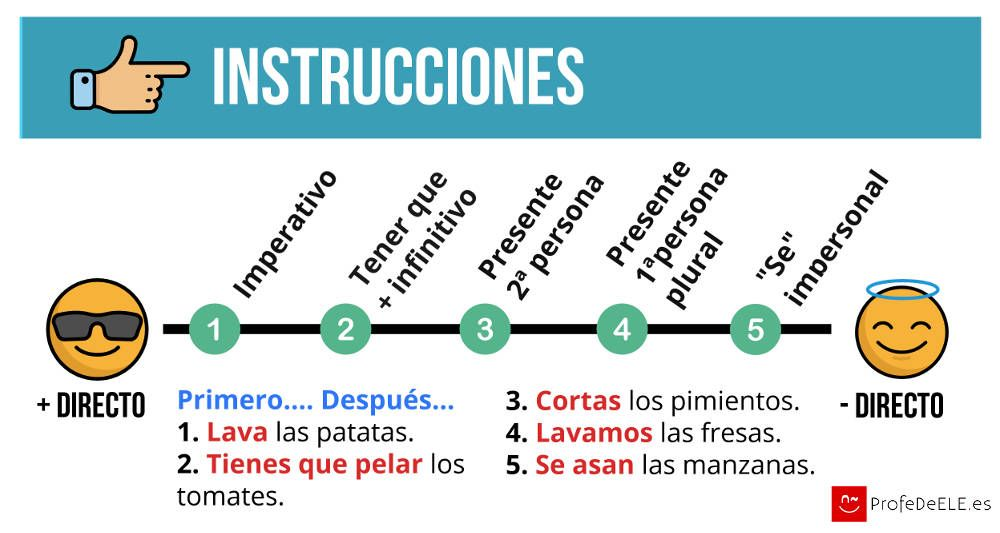 Lea atentamente el PPT y realice la actividad en su cuaderno, sáquele una fotografía y la envíela al mail alexis.berrios@liceo-victorinolastarria.cl
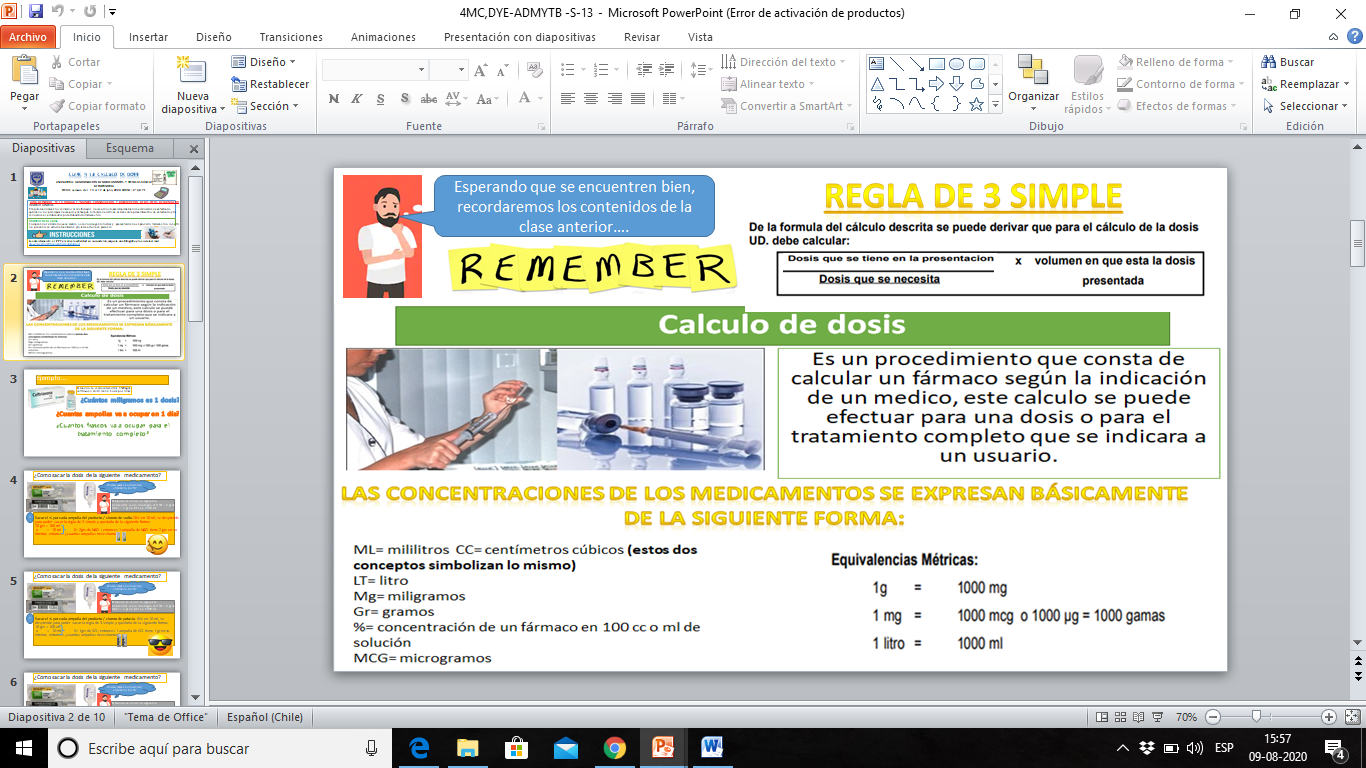 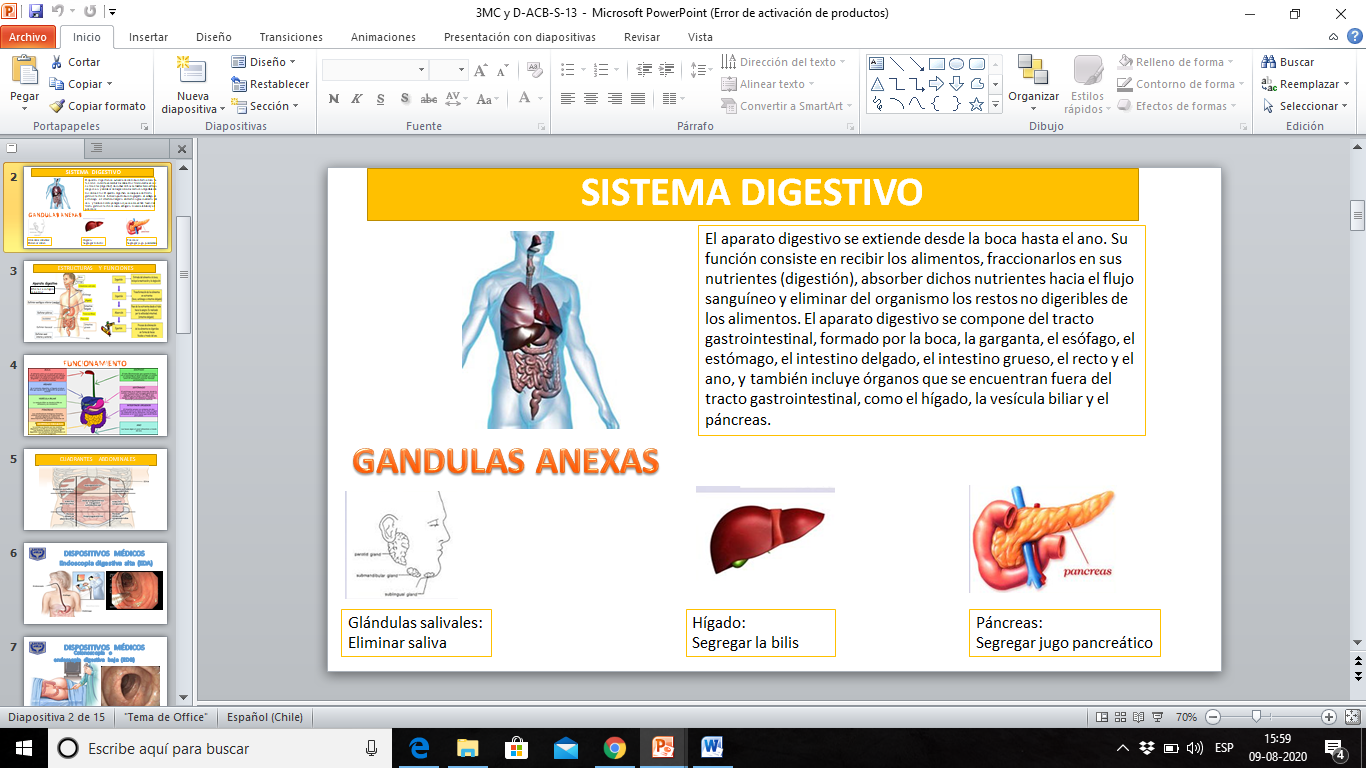 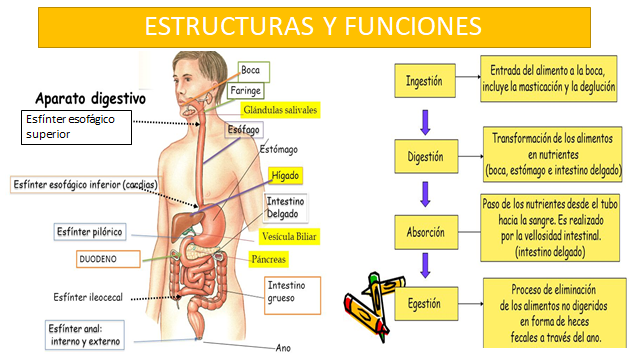 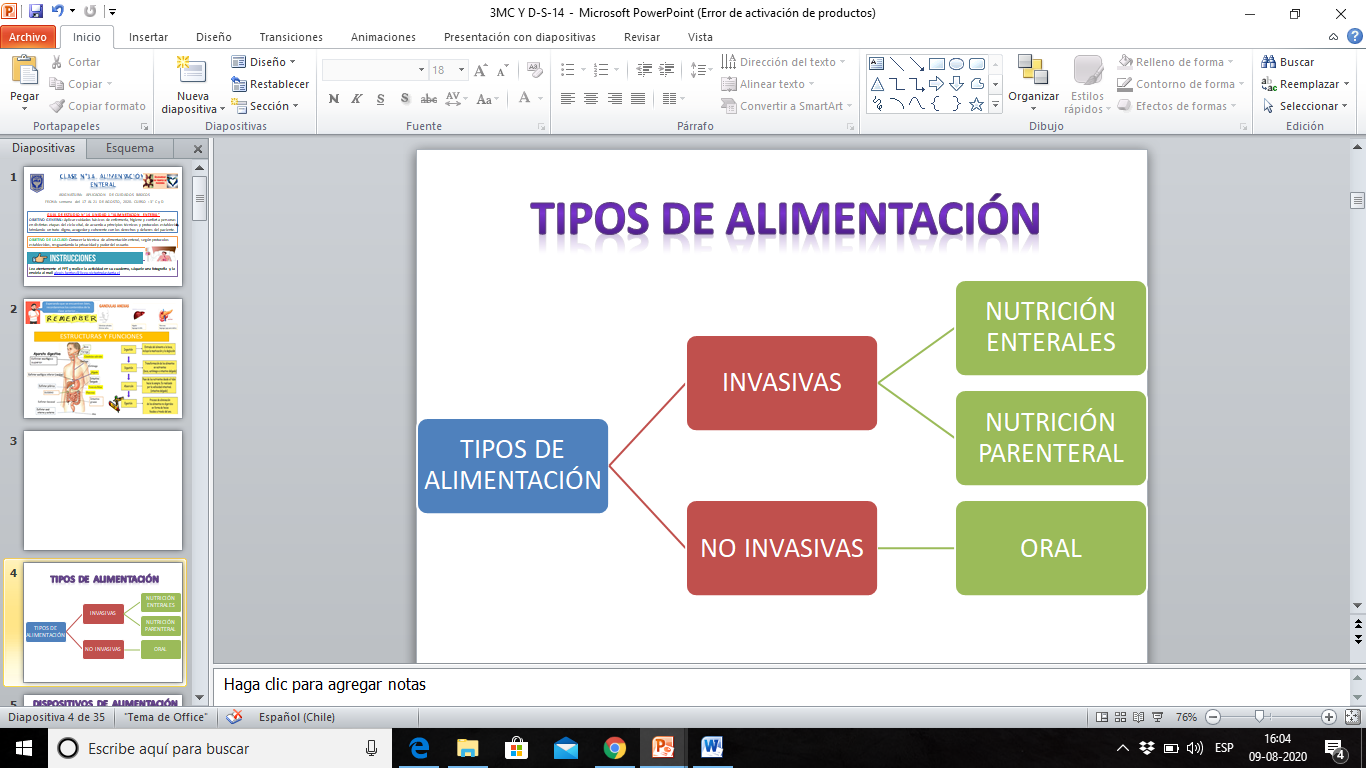 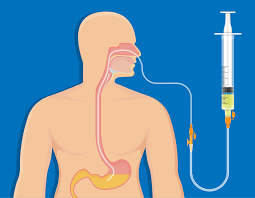 ALIMENTACIÓN ENTERAL: 
La nutrición enteral es una técnica de soporte nutricional que consiste en administrar los nutrientes directamente en el tracto gastrointestinal mediante sonda.
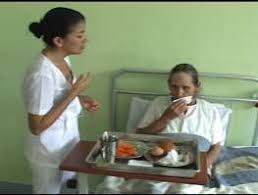 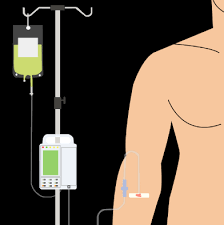 Oral asistido
Nutrición parenteral
DISPOSITIVOS DE Alimentación
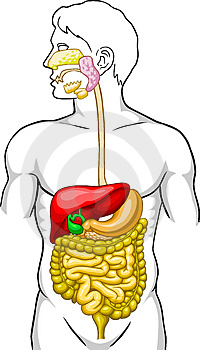 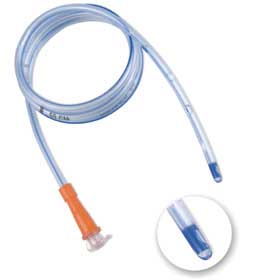 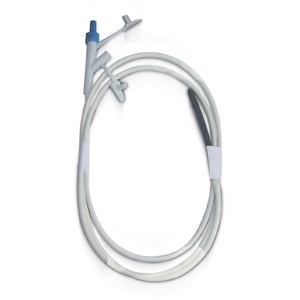 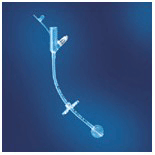 NUTRICIONES ENTERALES
Las formas de administración de la alimentación son: 
En bolo 
A caída libre 
Alimentación enteral continua.
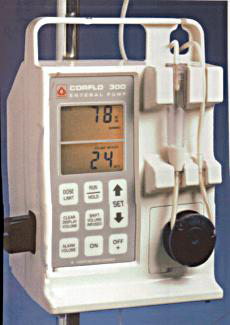 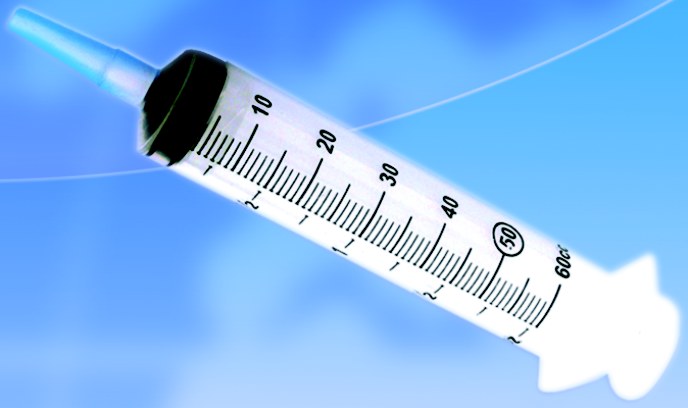 Alimentación en bolo
1. Lavado de manos clínico
2. Prepare bandeja con material necesario. 
3. Verifique la indicación médica e identifique al paciente 
4. Explique procedimiento y solicite su cooperación (si las condiciones lo permiten) 
5. Coloque al paciente en posición fowler o semifowler 45° 
6. Colóquese los guantes de procedimiento
Alimentación en bolo
7. Verifique la ubicación del dispositivo. 
8. Conecte la jeringa vacía y aspire para ver si sale contenido. 
9. Cuando se asegure de la ubicación introduzca agua para “permeabilizar”
10. luego administre la alimentación lentamente 
11. Una vez finalizada la administración introduzca agua para “lavar” el dispositivo y evitar que se obstruya.
Alimentación en bolo
12. Ocluya el dispositivo una vez finalizado el procedimiento 
13. Deje al paciente cómodo y semisentado alrededor de ½ hora. 
14. Registre hora, tipo de alimentación, volumen, tolerancia, avisar cualquier evento adverso a enfermera clínica
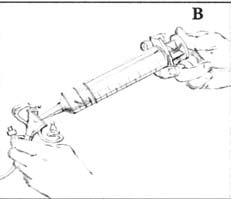 Alimentación en bolo
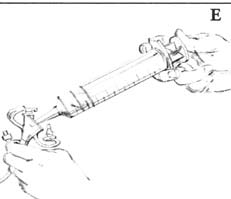 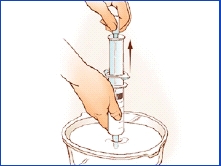 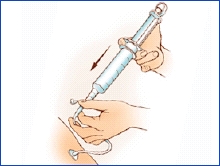 Alimentación enteral continua
1. Lavado de manos clínico. 
2. Verifique la indicación médica e identifique al paciente 
3. Explique procedimiento y solicite su cooperación (si las condiciones lo permiten) 
4. Coloque al paciente en posición fowler o semifowler 45° 
5. Colóquese los guantes de procedimiento
Alimentación enteral continua
6. Verifique la ubicación de la sonda.
7. Cuando se asegure de la ubicación introduzca agua para “permeabilizar”
8. Conecte la sonda a la bomba de infusión. 
9. Programe la bomba según la indicación. 
10. Una vez finalizada la administración introduzca agua para “lavar” la sonda y evitar que se obstruya. 
11. Ocluya la sonda una vez finalizado el procedimiento
Alimentación enteral continua
11. Deje al paciente semisentado alrededor de ½ hora. 
12. Deje al paciente descansar minimo 1 hrs entre cada matraz de alimento
13. Registre hora, volumen, tolerancia, tipo de alimentación
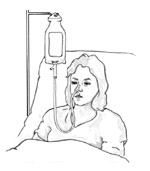 Alimentación enteral continua
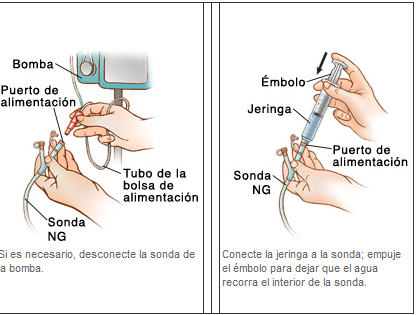 Alimentación enteral continua
NUNCA OLVIDAR…
1
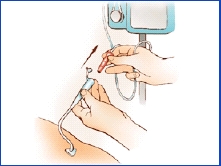 2
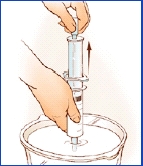 3
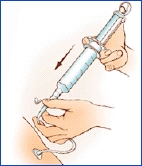 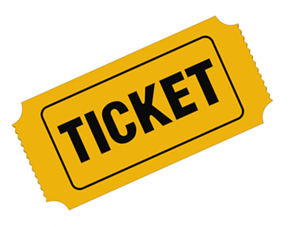 Ticket de salida SOLO para estudiantes que 
van a buscar guías impresas al liceo
1.- en que posición se debe dejar al usuario antes de administrar una alimentación enteral:
 decúbito prono
Decubito supino
Fowler entre 45 a 90°
TAREA: (Para todos los estudiantes)
Escribir el objetivo de la clase en su cuaderno
Escribir en su cuaderno el PPT desde la 3 a la 14.
Explique con sus palabras la diferencia entre la alimentación tipo bolo y enteral continua.
Indique que insumos utilizaría para realizar la técnica de alimentación enteral tipo bolo